НАЦИОНАЛЬНЫЙ ИССЛЕДОВАТЕЛЬСКИЙ 
МОСКОВСКИЙ ГОСУДАРСТВЕННЫЙ СТРОИТЕЛЬНЫЙ УНИВЕРСИТЕТ
(НИУ МГСУ)
ТЕМА: «Анализ потенциала тепловой энергии свалочного газа для системы горячего водоснабжения города»
Авторы: Разаков Мухаммет Азатович, Чернова Рио-Рита Вадимовна
1
Всероссийская научная конференция и XI молодежная школа «Возобновляемые источники энергии»
2
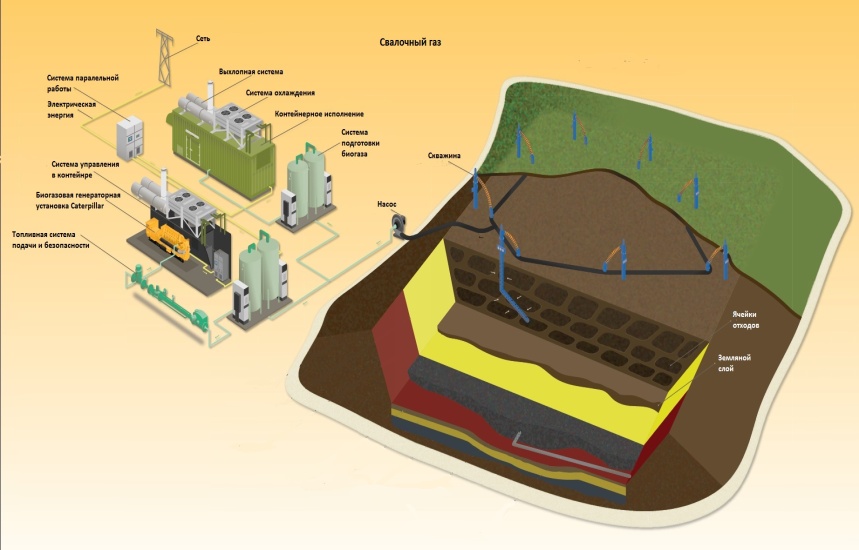 Рис. 1 Добыча свалочного газа (Газотурбинная  и паротурбинная установки)
Всероссийская научная конференция и XI молодежная школа «Возобновляемые источники энергии»
3
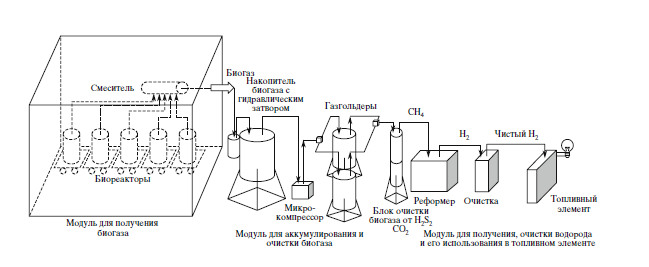 Рис. 2. Добыча водорода из свалочного газа
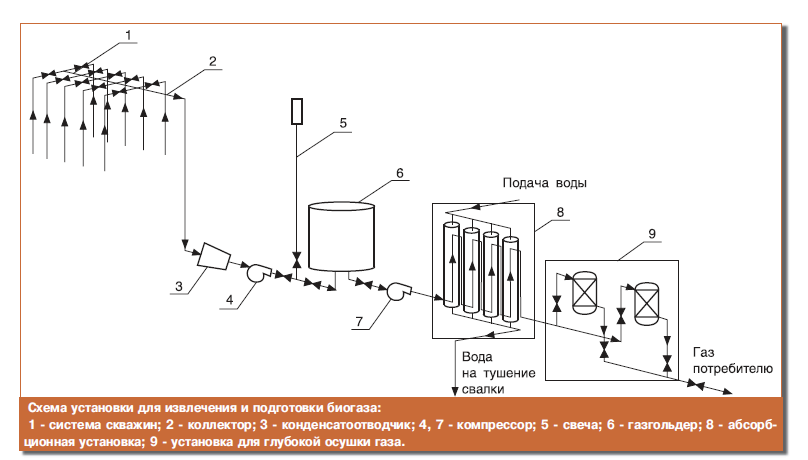 Рис. 3. Схема подготовки свалочного газа (осушение)
Всероссийская научная конференция и XI молодежная школа «Возобновляемые источники энергии»
4
.
N - количество потребителей, [Чел];
расход горячей воды одним потребителем в сутки отопительного сезона, [л / сут x чел]; (в расчете принято 100 л / сут чел для жилых зданий и 25 л / сут x чел для общественных зданий );
С - удельная теплоемкость воды, [Дж / кг х оС] (в расчете принято 4200 Дж / кг х оС)
t г - температура горячей воды, [оС] (в расчете принято 60 оС);
t х.х. - температура холодной воды в зимний период, [оС] (в расчете принято 5 оС);
коэффициент, зависящий от протяженности и мощности системы горячего водоснабжения, при наличии сетей после ЦТП и изолированных водоразборных стояках ;  при изолированных водоразборных стояках
no  - продолжительность отопительного периода в сутках (число суток с температурой наружного воздуха +8  оС  и ниже)
Всероссийская научная конференция и XI молодежная школа «Возобновляемые источники энергии»
5
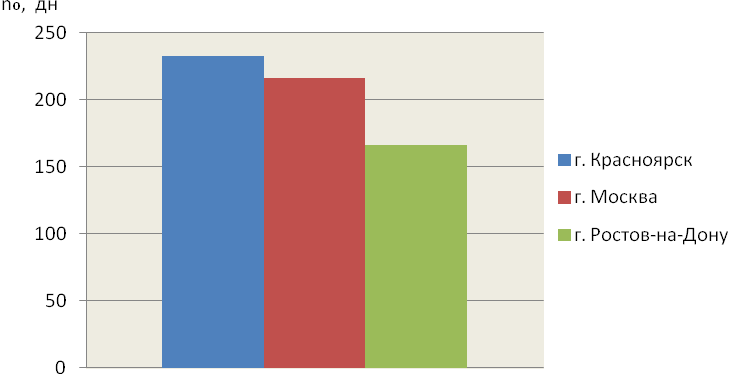 Рис. 1. Число суток с температурой наружного воздуха + 8 оС и ниже
Всероссийская научная конференция и XI молодежная школа «Возобновляемые источники энергии»
6
низшая теплота сгорания используемого топлива, [Дж/м3];
годовая принимающая способность полигона, [т/год] (в расчете принято 300000 т/год);
выход газа от удельной массы ТКО, [м3/т ТКО] (в расчете принято 100 м3/т ТКО);
обобщенный понижающий коэффициент, учитывающий время начала отчета выработки метана, срок эксплуатации полигона, способ добычи биогаза из ТКО, скорость разложения ТКО в различные периоды года, недожог и транспортные потери у потребителя, (в расчете принято 1 т.к. этот расчет показывает максимальное теоретическое количество свалочного газа).
Всероссийская научная конференция и XI молодежная школа «Возобновляемые источники энергии»
7
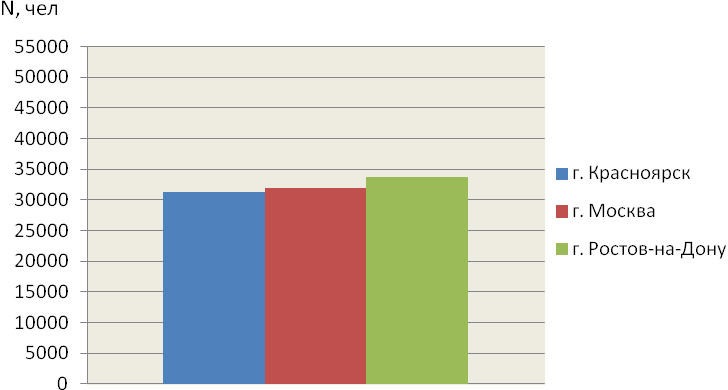 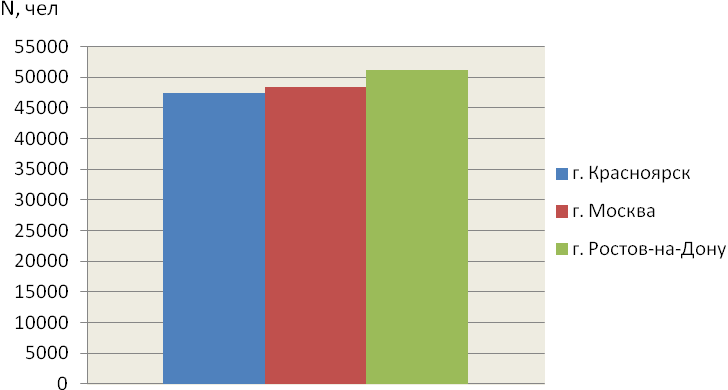 Рис. 2. Теоретическое количество населения обеспеченное тепловой энергией для горячего водоснабжения свалочным газом со свалки ТКО от 1 млн. человек (при низшей теплоте сгорания топлива равной 19700 КДж /м3).
Рис. 3. Теоретическое количество населения обеспеченное тепловой энергией для горячего водоснабжения свалочным газом со свалки ТКО от 1 млн. человек (при низшей теплоте сгорания топлива равной 13000 КДж /м3).
Теоретический эффект от применения свалочного газа составляет 3-5 % в год. Т.е. при добыче свалочного газа из ТКО от населения в 1 млн. человек,  31 - 51 тыс. человек будет полностью обеспечена теплотой на нужды горячего водоснабжения;
Экологический эффект будет колоссальным: 30 млн. м3 свалочного газа дополнительно не будет выбрасываться в атмосферу.
Всероссийская научная конференция и XI молодежная школа «Возобновляемые источники энергии»
8
Спасибо за внимание!